人間中心に見たソフトウェア開発メタファとは？
東京工業大学
田中 康
ソフトウェア開発のメタファ
工場（ライン）
プロセス中心
建築
アーキテクチャ中心
人間中心に見ると？
ネットセントリック
セブロウスキー中将（1998）
構造的な中心が無い
中心の無いネットワークの構造自体が中心
リワイアリング
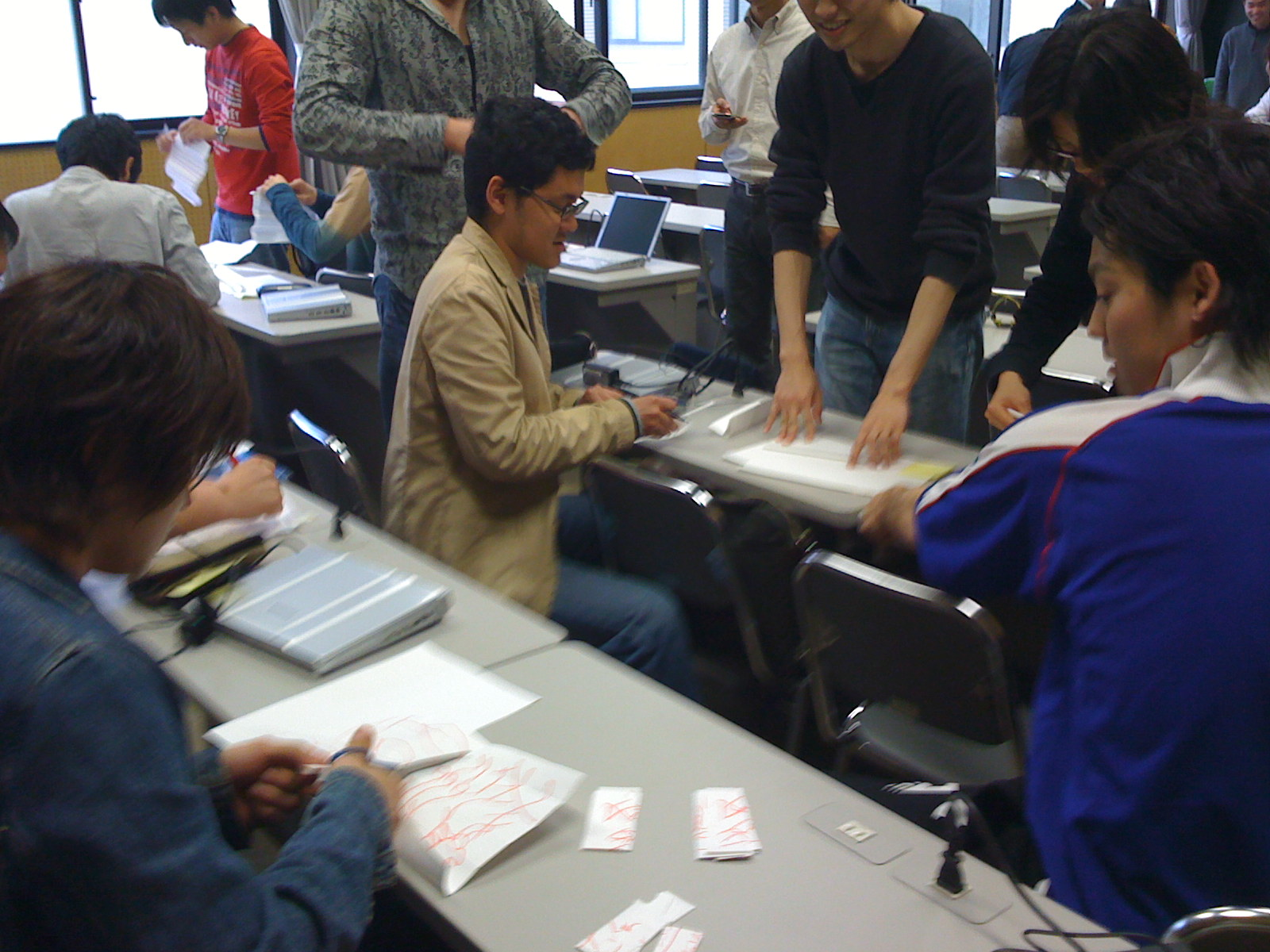 コミュニケーションのパターン
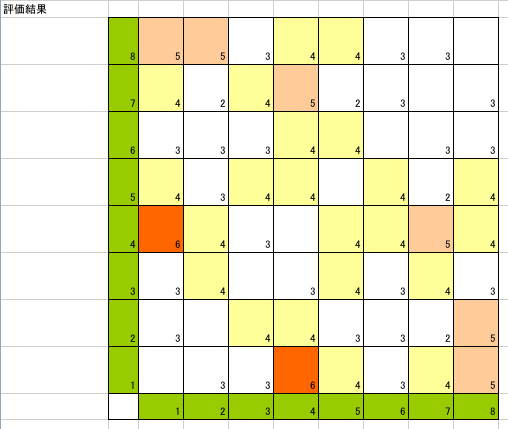 ドラクエ
方丈記
行く川の流れは絶えずしてしかも本の水にあらず。
よどみに浮かぶうたかたは、かつ消えかつ結びて久しくとどまることなし。
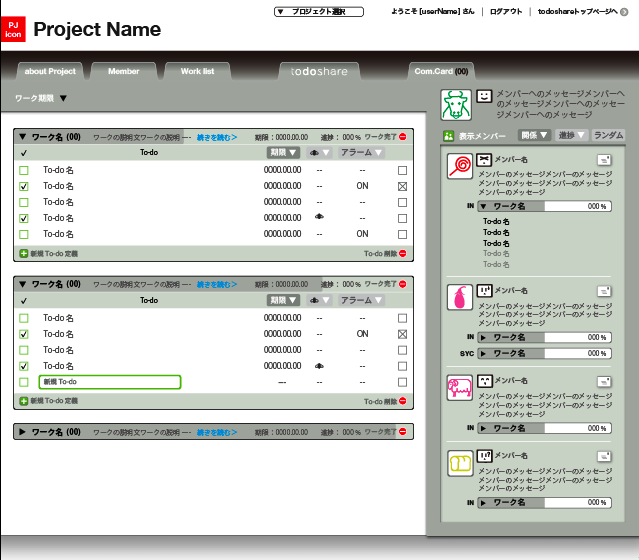 ネットワークとノード
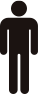 ひとりで考える
ひとりで推敲する
考える
皆で考える
皆で推敲する
推敲する
適切な協調はどのように生まれるのか
対立（搾取、リスクヘッジ）と協調
命令と自由裁量
「組織化」のしかたの影響
（個人的な経験）
“適切な”とは？
適切に協調されていれば良いものが作れるか